Simon Flower, BGS
Progress on implementation of the Intermagnet Reference Data Set (IRDS) and DOIs
I have not included an audio narration with this presentation, as I think the presentation is self-explanatory. If anything is unclear, please get in contact: mailto:smf@bgs.ac.uk
Simon Flower, BGS
Progress on implementation of the Intermagnet Reference Data Set (IRDS) and DOIs
Summary
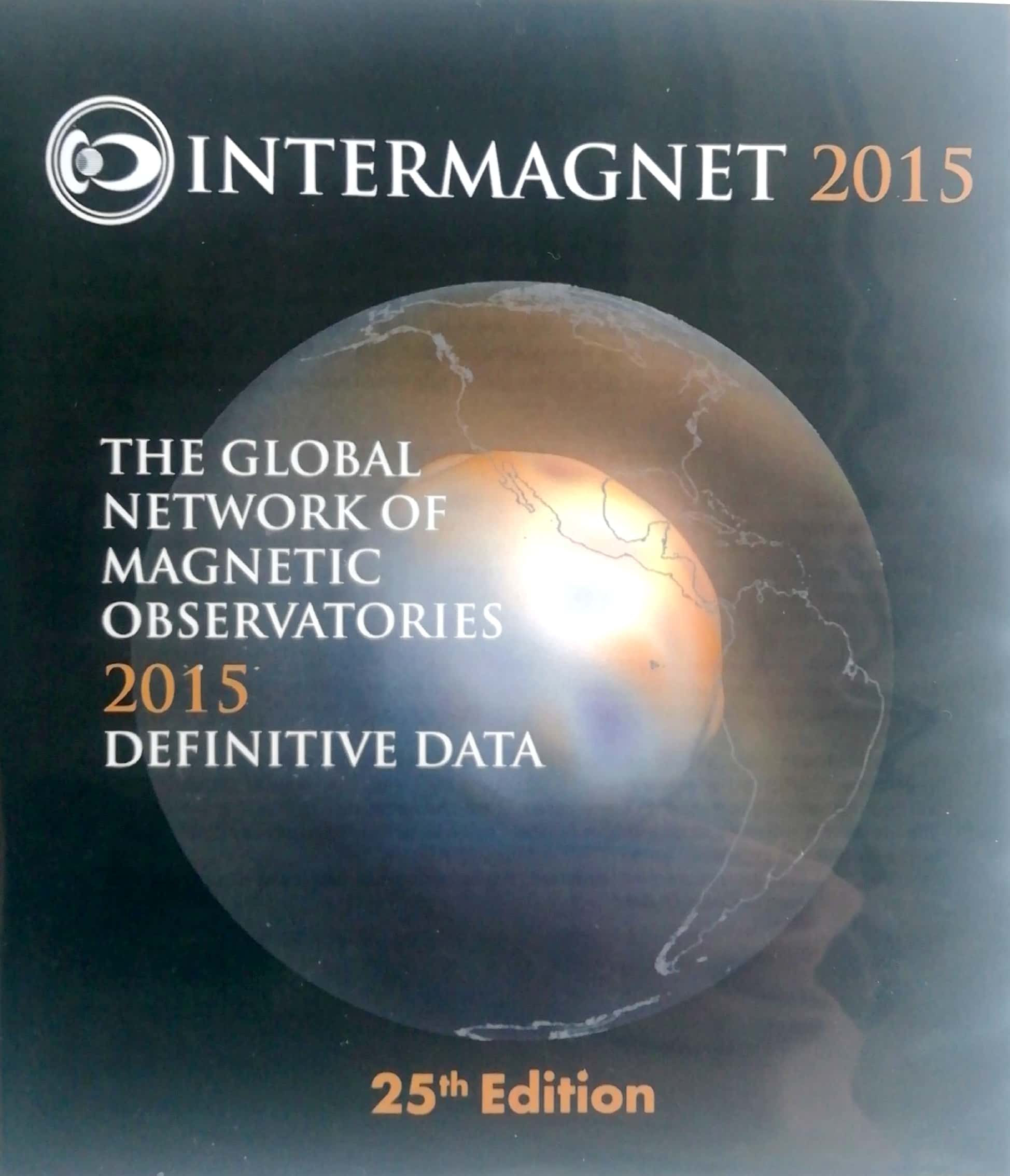 Intermagnet has been creating Digital Object Identifiers (DOIs) for its definitive data sets since 2013. 

From 2015 onwards, we introduced the idea of the Intermagnet Reference Data Set (IRDS), whereby each year we publish all definitive data previously collected.

2015 was also the last year that we published data on a physical medium. From 2016 onwards, publications will be through the DOI only.
Previous DOIs
Question: should we put effort into creating DOIs for earlier Intermagnet publications (1991 to 2012)? The fully corrected data from these years is available in each IRDS (from 2015 onwards). Is the work to complete the earlier DOIs worth the time required?
Intermagnet Reference Data Set 2015
Note: all data for the IRDS 2015 is available for download from the landing page.
Intermagnet Reference Data Sets 2016 and onwards
I believe the process of DOI creation is now well understood in Intermagnet and, that following the publication of the 2017 IRDS, it will become part of the normal process of data publication by the Definitive Data subcommittee.